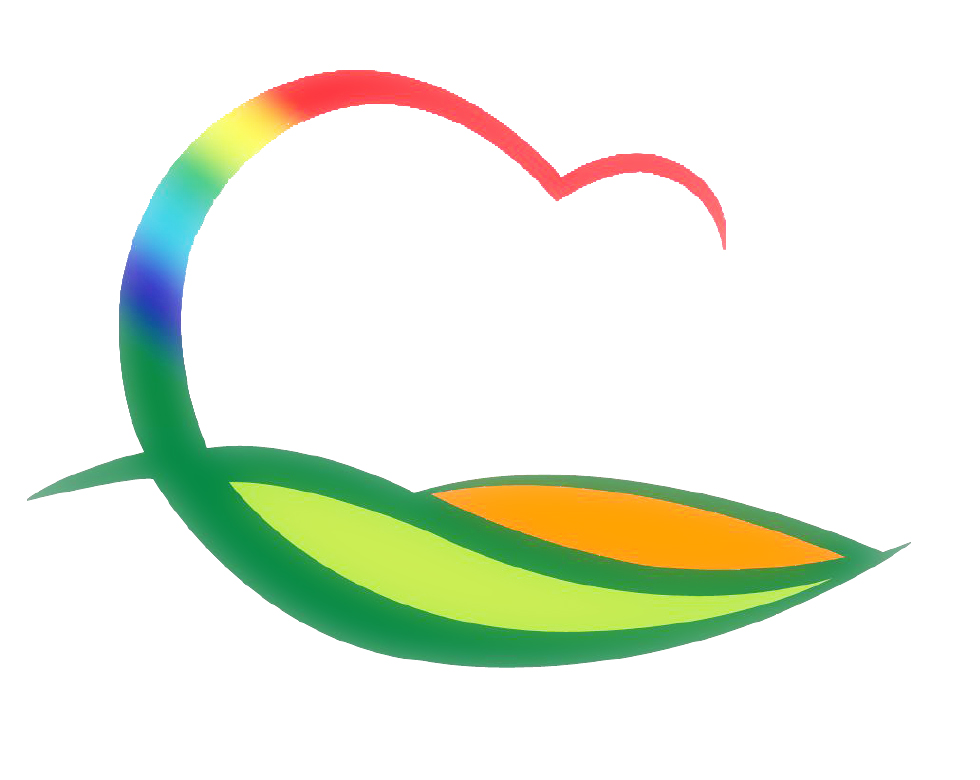 자 치 행 정 과
[Speaker Notes: 먼저, 지금의 옥천입니다.]
13-1. 2014년 군수님 연두순시
기      간 : 2. 5.(수) ~ 2. 20.(목)
세부일정 









내      용 : 읍·면직원 격려, 주민과의 대화, 현안사항 청취
                   현장 방문(경로당, 마을회관, 보건지소 등)
13-2. 동계근로학생 간담회
일      시 : 2. 5.(수) 17:00
장      소 : 상황실
인      원 : 17명
내      용 : 근로소감 청취 및 군정 홍보
  ※ 군수님 하실 일 : 인사말씀
13-3. 제2회 충북시장 군수구청장협의회장기 탁구대회 참가
일      시 : 2. 14.(금) 10:00
장      소 : 청주(올림픽기념 국민생활관)
참석인원 : 8명(단체전)
주      최 : 충북시장·군수·구청장협의회
13-4. 2014 도지사 도정설명회
일      시 : 2. 24.(월) 14:00
장      소 : 군청 대회의실
내      용 : 도정 설명회 및 주민과의 대화  등
  ※ 현장방문 : 와인연구소 준공식
13-5. 2014년 수시 명예 퇴임식
일      시 : 2. 26.(수) 11:00
장      소 : 대회의실
대  상 자 : 4명(정성식, 정환웅, 김문근, 정기연)
참석인원 : 200명(퇴직자 및 가족, 군수, 부군수, 실과소장 등)
      ※ 군수님 하실 일 : 공로패 ·임용장 수여, 기념메달 전달 등
13-6. 2014년도 관리자 역량 강화 교육
기      간 : 2. 11.(화)∼ 2. 25.(화) (기별 1일, 총 5기)
장      소 : 충청북도 자치연수원 대강당
인      원 : 46명 (4·5급 : 35, 부읍·면장 : 11)
내      용 : 특강 및 도정 주요시책 공유 등
13-7. 제95주년 3·1절 기념행사
관내행사
   - 3. 1.(토) 10:00 / 매곡초등학교 앞 숭모비
   - 추앙제례 및 기념식
관외행사
   - 3. 1.(토) 10:00 / 청주 예술의 전당
   - 참석대상 : 광복회원
   - 기념식
13-8. 공무용 인영 일제조사
기  준  일 : 2014. 2. 1.
조사기간 : 2. 3.(월) ~ 2. 7.(금)
대      상 : 실과소, 읍·면
내      용 : 기준일 현재 사용중인 공인 일제조사 및 정리
13-9. 과거사 기록물 조사
기      간 : 2. 1.(토) ~ 2. 24.(월)
대      상 : 실과소, 읍·면 보유 기록물
   - 일제강점기 피해기록 등 과거사와 관련된 기록물
   - 정부수립 후 정치, 경제, 사회, 문화와 관련된 기록물
 ※ 2000년 이후 생산기록물은 조사 제외
13-10. 제24차 영동새마을금고 정기총회
일      시 : 2. 8.(토) 14:00 
장      소 : 난계국악당
인      원 : 500여명
내      용 
  - 장학금, 좀도리 성금 전달 및 독거노인 소화기 증정
   - 주요업무 보고 및 예산·결산 의결
13-11. 영동군 웹진 2014년 2월호 발행
발  행 일 : 2. 17.(월)
수신인원 : 12,684명(웹진 수신동의자)
주요내용 : 군정 주요소식 및 관광지 정보 제공
13-12. 보조사업통합관리시스템 운영자교육
일      시 : 2. 25(화) ∼ 2. 26(수)
대      상 : 60여명(보조금 업무담당자 및 보조사업자)
장      소 : 군청 전산교육장
내      용 : 보조금 업무담당자 및 보조사업자 시스템 운영교육
 ※ 교육기관 : ㈜휴메인시스템
13-13. 회의 및 교육
상설주민정보화교육
   - 기간/장소 : 2. 3.(월) ~ 2. 21.(금)/ 읍사무소 주민정보화 교육장
   - 인원/내용 : 90명 /엑셀2007 외 2과정 교육

공무원정보화교육
   - 기간/장소 : 2. 10.(월) ~ 2. 21.(금)/ 군청 전산교육장
   - 인원/내용 : 24명 /SNS(트위터&블로그) 외 1과정 교육

제11기 중견간부 양성과정 교육 입교
   - 일시/장소 : 2. 10.(월) 09:30/ 충청북도 자치연수원/ 3명

제2기 5급 승진리더과정 교육 입교
   - 일시/장소 : 2. 17.(월) 09:00/ 지방행정연수원/ 3명
금요회의
   - 일시/장소 : 2. 20.(목) 17:00/ 상황실

실과소장 ·읍면장 연석회의
   - 일시/장소 : 2. 26.(수) 17:00/ 상황실
   ※ 회의 후 퇴임자 만찬 병행 예정

충북시장군수 협의회
   - 일시/장소 : 2. 27.(금) 16:30/ 청주시청 2층 소회의실

후생복지기구 정기회의
   - 일자/장소 : 2월 중/ 소회의실/ 실과소 주무팀장

제6회 도·시군 한마음 체육대회 준비회의
   - 일자/장소 : 2월 중/ 상황실 / 도·시군 후생복지업무 팀장